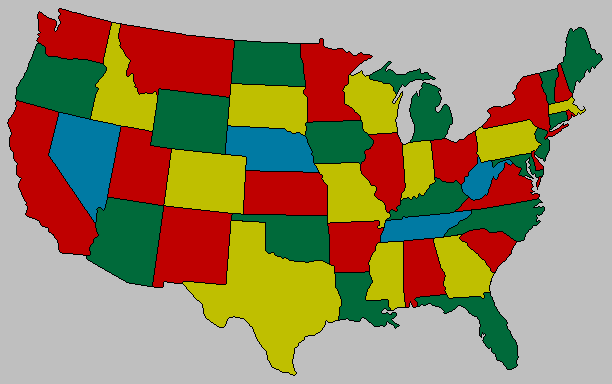 CS 5/7320 Artificial IntelligenceConstraint Satisfaction ProblemsAIMA Chapter 6
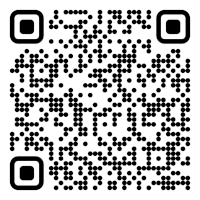 Slides by Michael Hahslerbased on Slides by Svetlana Lazepnikwith figures from the AIMA textbook
Online Material
This work is licensed under a Creative Commons Attribution-ShareAlike 4.0 International License.
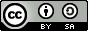 Constraint Satisfaction Problems (CSPs)
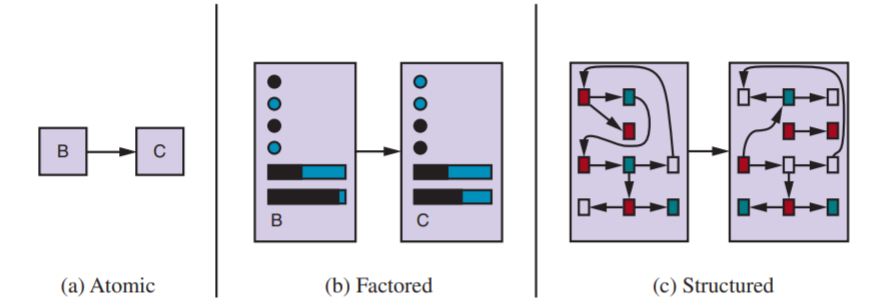 Work with partial solutions
Add constraints
Comparison to Other Methods
+ General-purpose solvers for CSP with more power than standard search algorithms exit.
Example: Map Coloring (Graph coloring)
Problem
Constraint graph
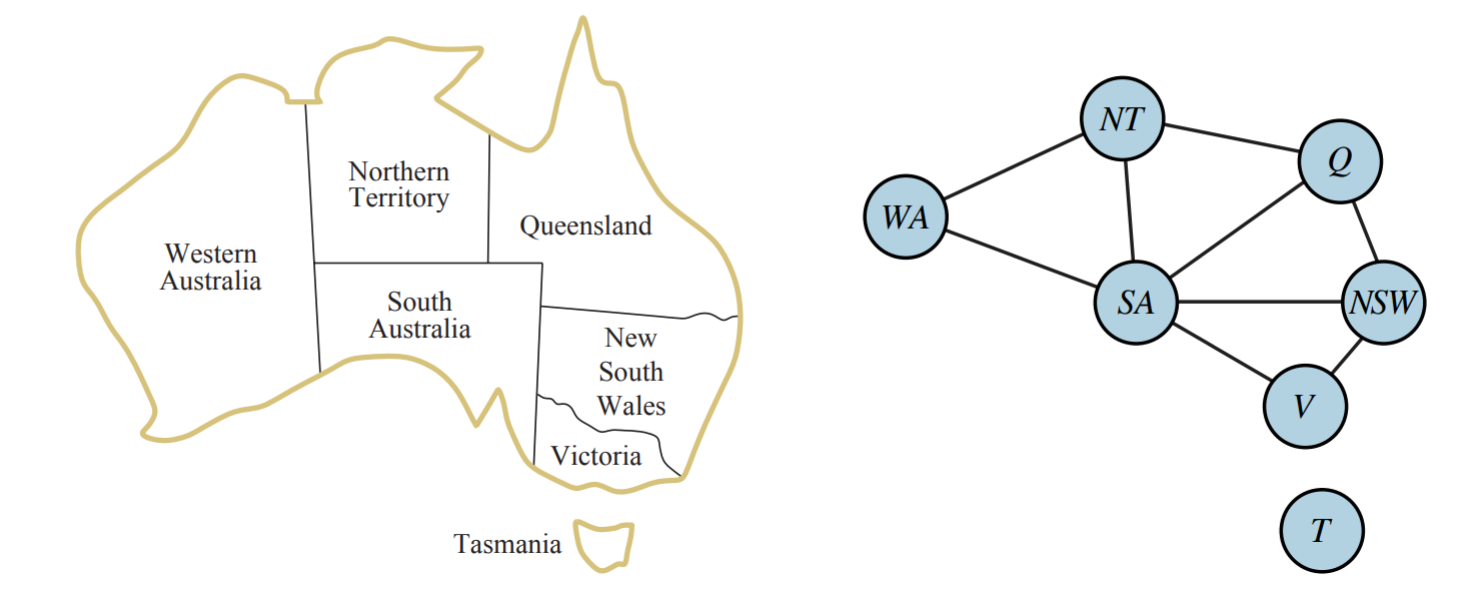 Example: Map Coloring
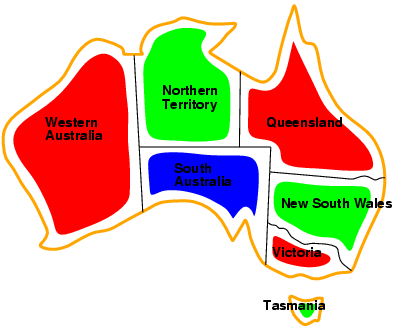 Solutions are complete and consistent assignments, e.g., 
WA = red, NT = green, Q = red, NSW = green, V = red, SA = blue, T = green
Example: N-Queens
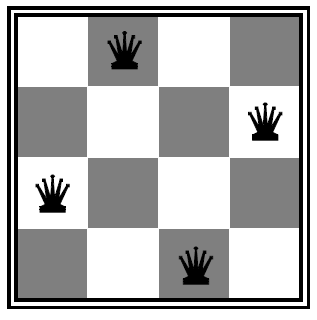 Xij
j
i
N-Queens: Alternative Formulation
Q1
Q4
Q3
Q2
4
3
2
1
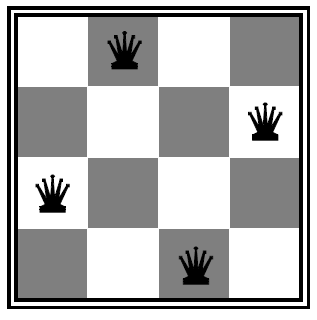 Example: 
Q1 = 2, Q2 = 4, Q3 = 1, Q4 = 3
Example: Sudoku
Variables: Xij
Domains: {1, 2, …, 9}
Constraints:
Alldiff(Xij in the same unit)
Alldiff(Xij in the same row)
Alldiff(Xij in the same column)
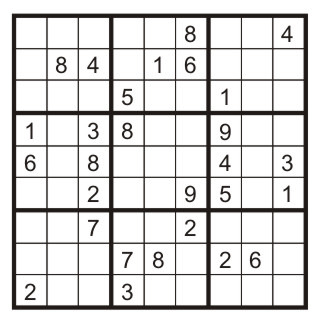 Xij
Some Popular Types of CSPs
Boolean Satisfiability Problem (SAT)Find variable assignments that makes a Boolean expression (often expressed in conjunctive normal form) evaluate as true.


Integer ProgrammingVariables are restricted to integers. Find a feasible solution that satisfies all constraints. The traveling salesman problem can be expressed as an integer program. 

Linear ProgrammingVariables are continuous and constraints are linear (in)equalities. Find a feasible solution using, e.g., the simplex algorithm.
NP-complete
(x1 ∨ ¬x2) ∧ (¬x1 ∨ x2 ∨ x3) ∧ ¬x1 = True
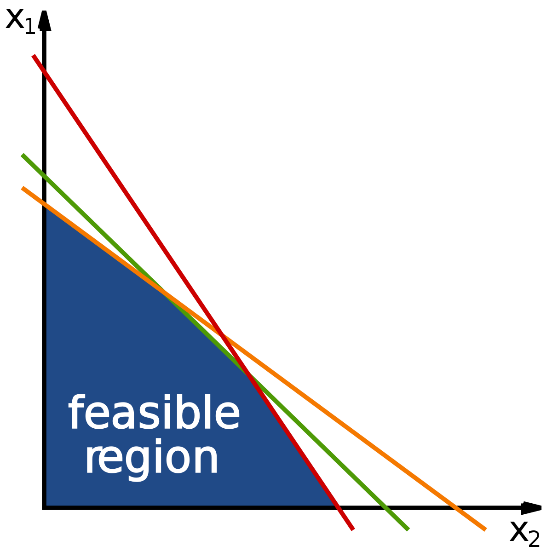 Real-world CSPs
Assignment problems
e.g., who teaches what class for a fixed schedule. Teacher cannot be in two classes at the same time!
Timetable problems
e.g., which class is offered when and where? No two classes in the same room at the same problem.
Scheduling in transportation and production (e.g., order of production steps).
Many problems can naturally also be formulated as CSPs.

More examples of CSPs: http://www.csplib.org/
Formulation of a CSP as a Search Problem
State: 
Values assigned so far
Initial state:
The empty assignment { }  (all variables are unassigned)
Successor function:
Choose an unassigned variable and assign it a value that does not violate any constraints
Fail if no legal assignment is found
Goal state: 
Any complete and consistent assignment.
Backtracking Search
In CSP’s, variable assignments are commutativeFor example, [WA = red then NT = green] is the same as [NT = green then WA = red].  Order is not important

We can build  a search tree that assigns the value to one variable per level. 
Tree depth n (number of variables)
Number of leaves: dn   (d is the number of values per variable)

Depth-first search for CSPs with single-variable assignments is called backtracking search.
Example: Backtracking Search (DFS)
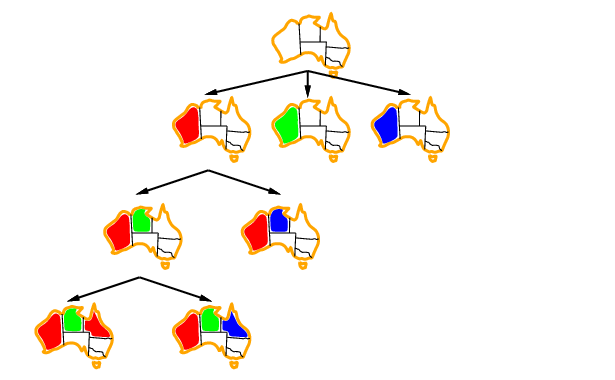 backtracking
…
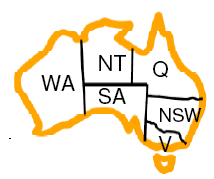 fail
Backtracking Search Algorithm
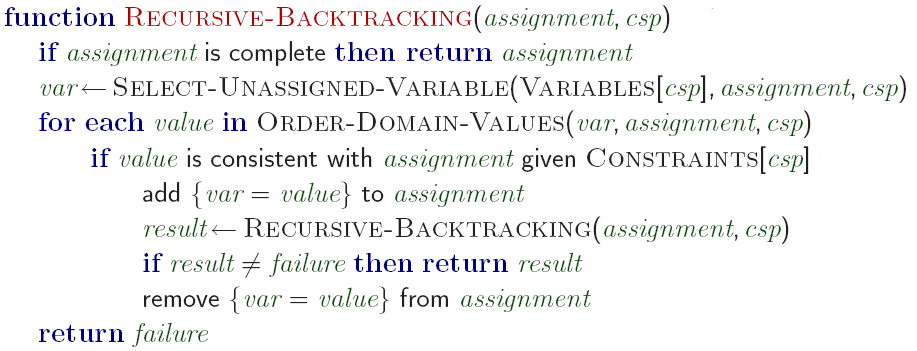 Call: Recursive-Backtracking({}, csp)
Improving backtracking efficiency:
Which variable should be assigned next?
In what order should its values be tried?
Can we detect inevitable failure early?
Similar to move ordering in games.
Tree pruning (like in alpha-beta search)
Variable/Value Ordering
Which variable should be assigned next?
Most constrained variable:
Keep track of remaining legal values for unassigned variables (using constraints).
Choose the variable with the fewest legal values left.
A.k.a. minimum remaining values (MRV) heuristic.

In which order should its values be tried?
Choose the least constraining value:
The value that rules out the fewest values in the remaining variables.
Early Detection of Failure: Forward Checking Node Consistency
Keep track of remaining legal values for unassigned variables
Terminate search when any variable has no legal values (i.e., minimum remaining values = 0)







NT and SA cannot both be blue! This violates the constraint.
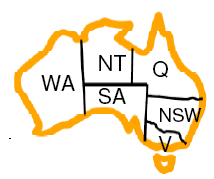 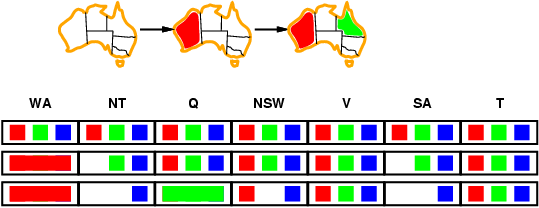 Stop and backtrack
Early Detection of Failure:Forward Checking Arc Consistency
X is arc consistent wrt Y iff for every value of X there is some allowed value of Y.
Make X arc consistent wrt Y by throwing out any values of X for which there is no allowed value of Y.






Arc consistency detects failure earlier than node consistency
There are more consistency checks (path consistency, K-consistency)
NWS cannot be blue because SA has to be blue.
V cannot be red because NSW has to be red.
SA cannot be blue because NT is blue.
Fail and backtrack
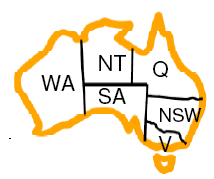 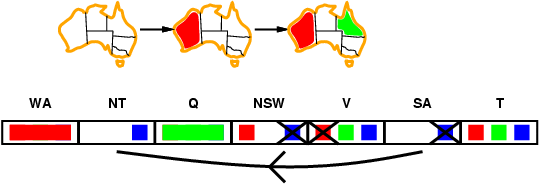 Backtracking Search With Ordering and Early Failure Detection
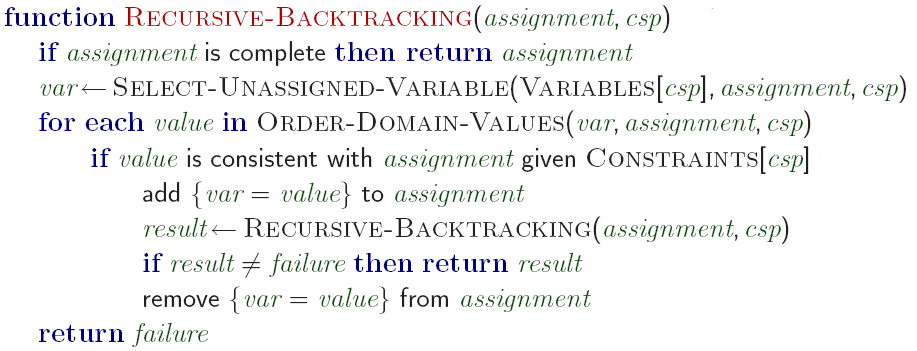 Call: Recursive-Backtracking({}, csp)
If (inference(csp, var, assignment) == failure)        return failure
# Check consistency here (called “inference”) and backtrack if we know that the branch will lead to failure.
Local Search for CSPs
CSP algorithms 
Allow incomplete states.
States must satisfy all constraints.
Local Search works only with 
Only “complete” states (all variables are assigned)
Allows states with unsatisfied constraints.
vs.
Local search can attempt to reduce unsatisfied constraints by the min-conflicts heuristic:
Select a variable that violates a constraint (produces a conflict).
Choose a new value that violates fewer constraints.
Repeat till all constraints are met (or a local optimum is reached). 









Local search is often very effective heuristic for CSPs.
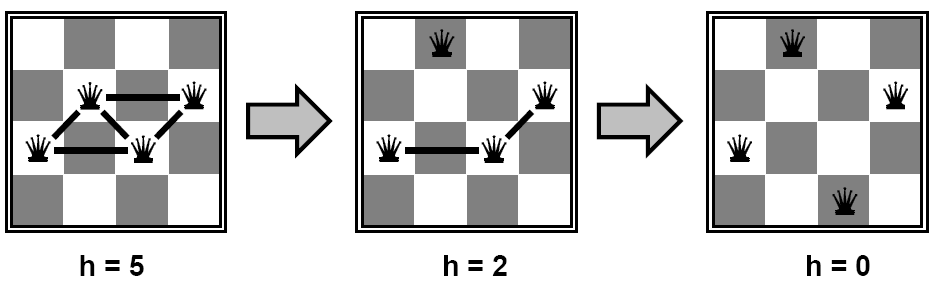 = number of violated constraints
What You Should Know
CSPs are a special type of search problem:
States are factored and defined by a set of variables and values assignments
The goal is defined by a set of constraints on the variables.
Incomplete assignments are used to create a complete assignments piece-by-piece.
The goal test is defined by 
Consistency with constraints
Completeness of assignment 

Many problems can be formulated as a CSP and problems where the constraints are very restrictive on the solution space may be easier to solve as CSPs (e.g., scheduling problems and puzzles).

Effective off-the-shelf solvers exist. They typically use:
Depth-first search: successor states are generated variable-by-variable by adding a consistent value assignment to single unassigned variables.
Local search can be used as an effective heuristic. It search the space of all complete assignments for consistent assignments = min-conflicts heuristic.